DoD Supply Discrepancy Reporting Process Review Committee Meeting22-2
Mr. Ben Breen, 
DoD Supply Discrepancy Reporting Administrator, Defense Enterprise Data Standards Office (DEDSO)

November 15, 2022
AgendaDoD SDR PRC Meeting - November 15, 2022
https://www.dla.mil/Defense-Data-Standards/Committees/SDR/
Mr. Ben Breen, DEDSO
DEDSO.SDR@dla.mil
2
https://www.dla.mil/Defense-Data-Standards/
Custodial Receiving
Jim Weiner
DLA Receiving Program Manager
November 15, 2022
DLA’s Role in DOD Logistics
DLA initially was assigned the role of SS&D for DoD wholesale operations as a result of DRMD-902 in the early 1990’s. Subsequently BRAC 2003 assigned DLA to certain retail functions. All in support of our customers in DoD as well as other Government Agencies.

As a result, DLA receives, stores, and issues many items across a multi-customer base every day. 

This presentation is focused on the initial receipt of goods into the DLA system in an auditable environment. Two challenges exist
Shipment Preparation
Electronic (Systemic) notification of the inbound delivery (DLMS 527D/856_)		

The goal is to improve the receiving program/process for DoD agencies and other Government Agencies, a win-win for all.
4
Shipment Preparation Processes
DoD Regulation(s)of the shipment preparation process is that the shipment is to be prepared so that the recipient can clearly define 
the intent of the shipment 
The item(s) contained in the shipment
and the Owner’s account the item is to be posted to

To Achieve this, the following is required
Use of the DLMS 527D Due-in prior to shipment, and use of the DLMS 856_ at time of shipment
Proper inclusion of documentation as instructed by MIL-STD 129 (copy of the document on the exterior, as well as inside the package for containers, and for items not in containers, fixed to the item.
Markings/Item identification labels on the item and packaging as instructed in MIL-STD 129

Lack of any of these actions, results in frustrated shipments, receipt errors, increased cost and financial policy violations. 

Receiving STARTS at SHIPMENT Preparation
5
Improper Shipment Preparation Examples- Unidentifiable Items
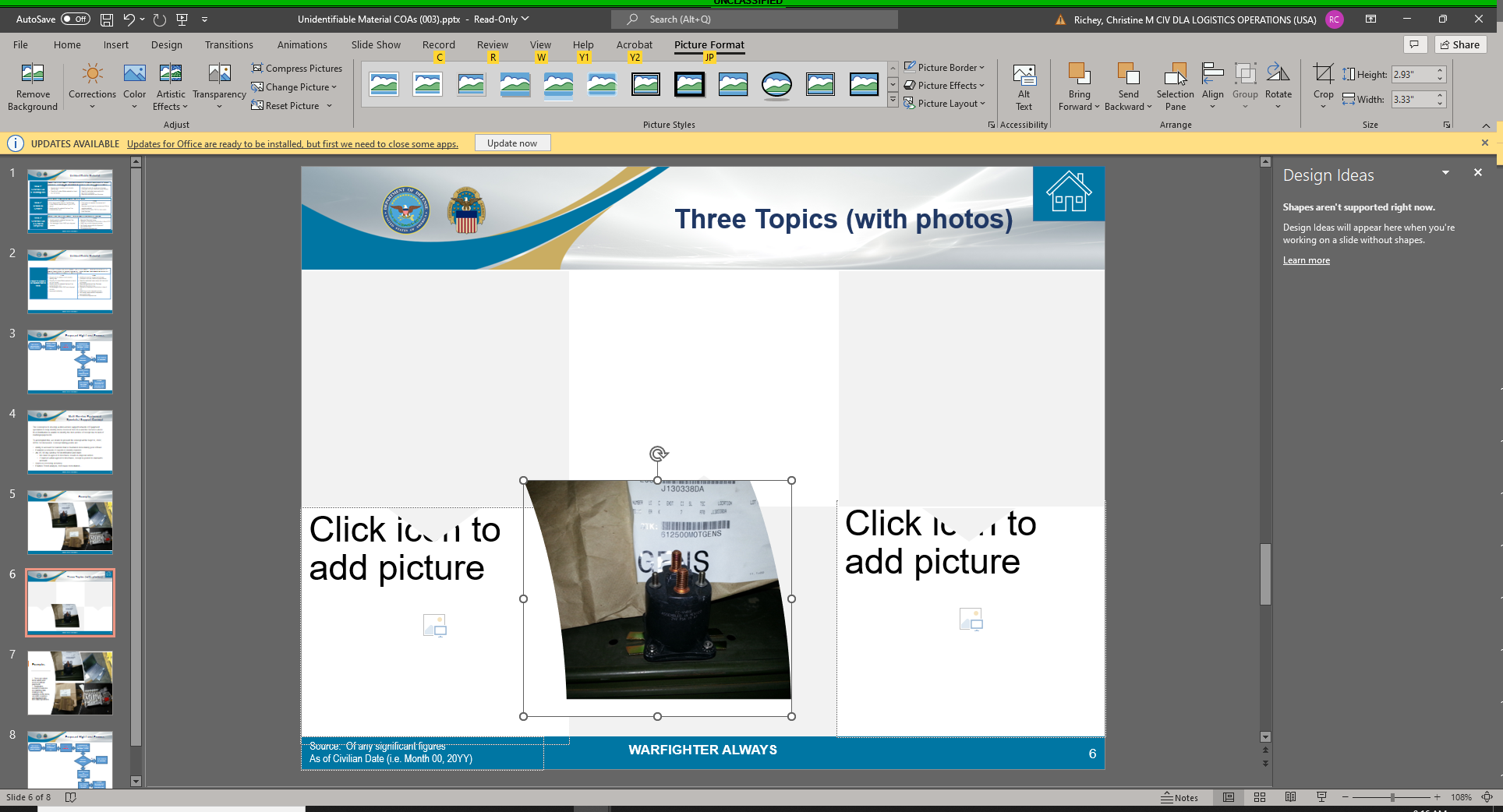 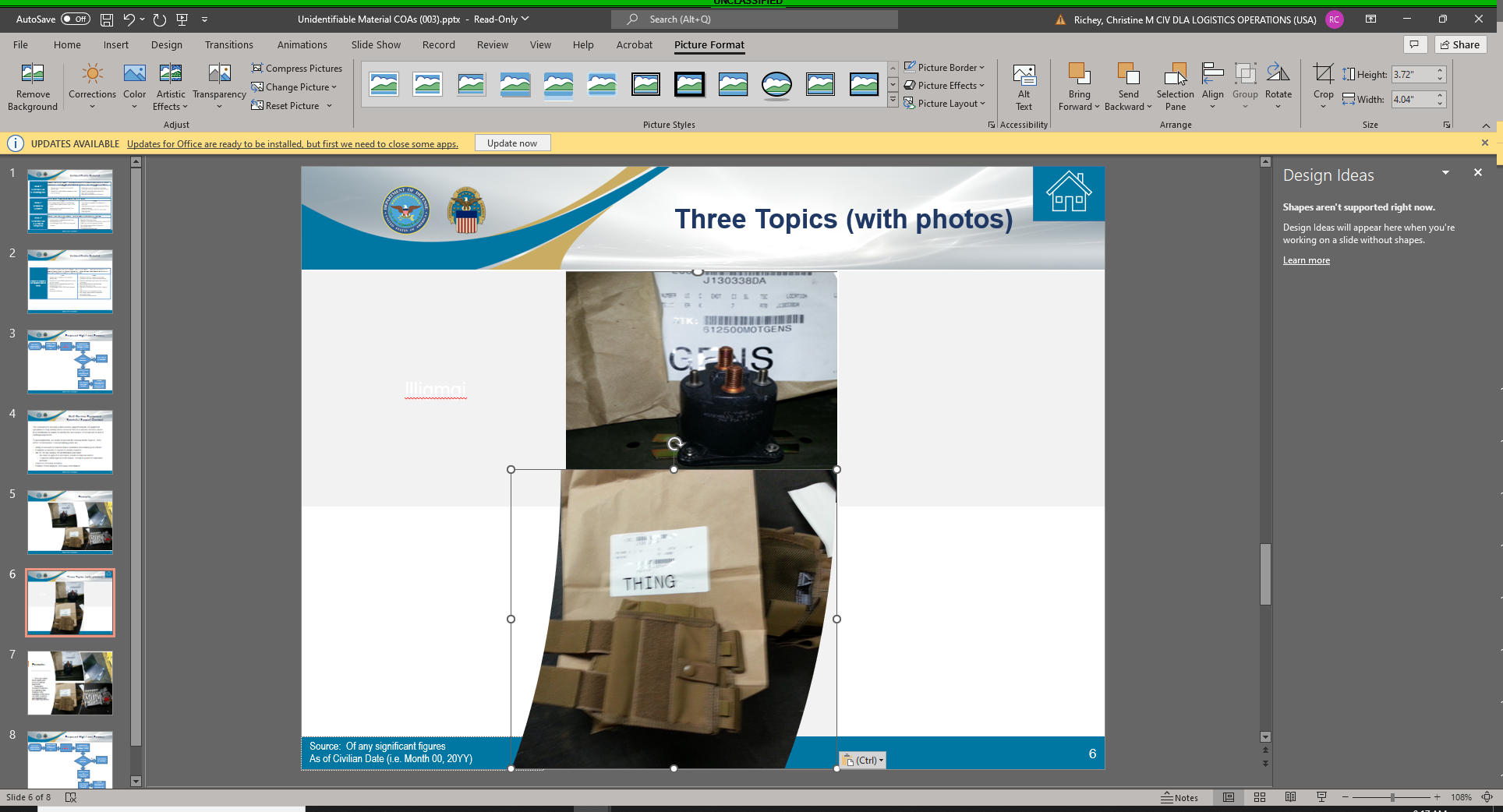 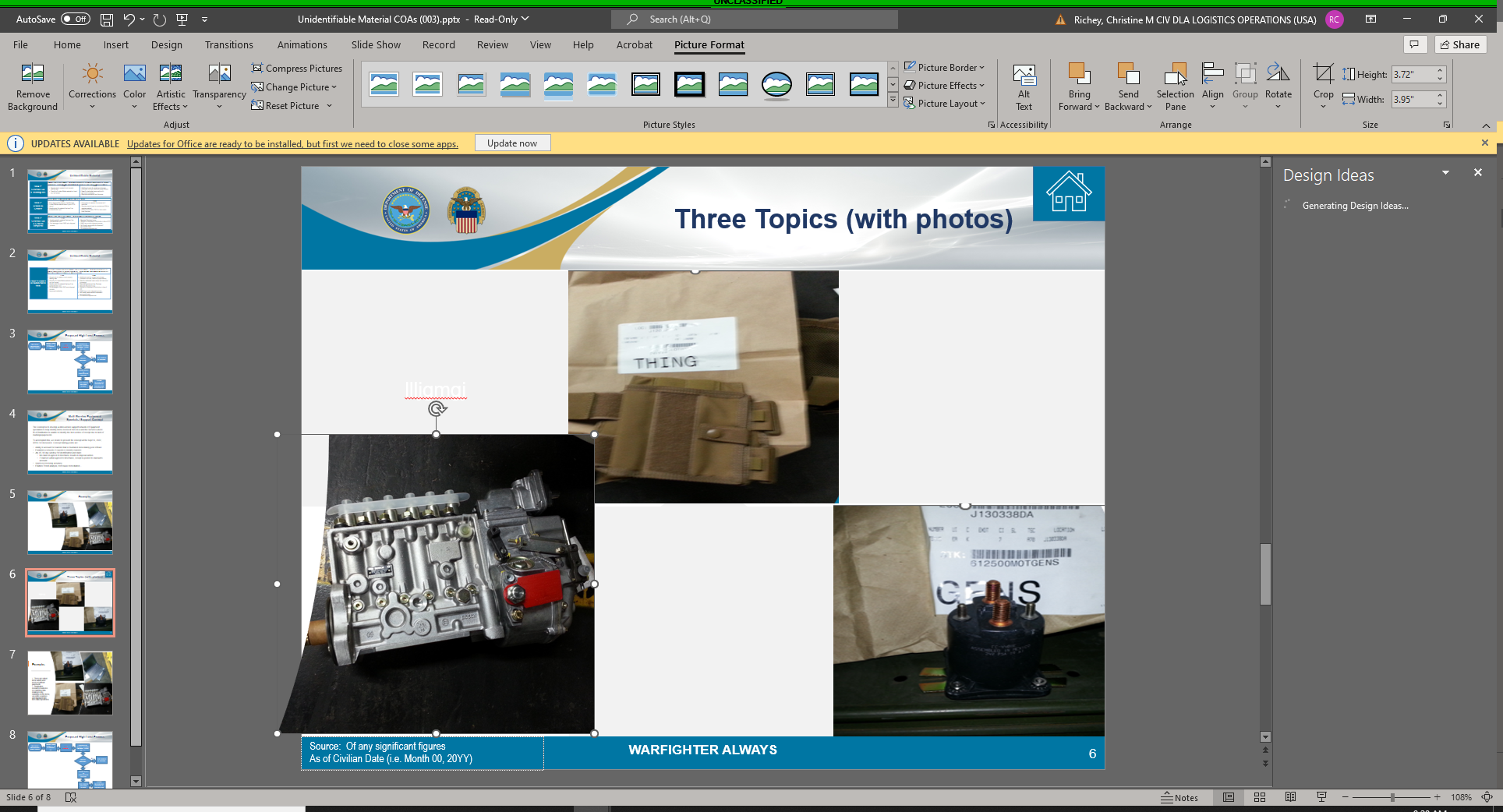 Actual items received by DLA without paperwork, or item identification Markings
DLA unable to identify items after research (internet queries and standard DoD item data repositories)
6
Improper Shipment Preparation Examples- Systemic 527D
We evaluated the volume of the systemic 527D – Materiel Due in systemic transactions, which is invaluable to post ownership of an item received. Although we received a 527D overall in excess of 90% of the time, the financial value of items received without a 527D was 16.1 Billion USD (FLIS Value)











This places ALL of DoD at risk for Anti Deficiency Act violations!!!
7
Improper Shipment Preparation Examples- Systemic 856_
We evaluated the volume of the systemic 856_ – Advanced Shipment Notification (ASN) systemic transactions, which is invaluable to post specific information of an item received. These transactions are invaluable to validate Unique Item Tracking items, Controlled items, as well as tracking information etc…







The 856 ASN is an integral part of the receiving process, without this transaction, we lose a lot of valuable data and for certain items, must expend additional resources to process. This decreases efficiency and accuracy and increases audit risk.
8
Conceptual Improvements- Proposal
Develop Distribution Generic LSN(s) and a Holding RIC to identify the workflow (for certain time period).  Once identified, items leave the holding RIC and post to the appropriate RIC or sent to Disposal.
We have determined based on our analysis, that the 2 focus areas of this effort to improve are 
Unidentifiable items, 
and items without a systemic 527D/856_. 

For the Unidentifiable items, the concept we feel has the most promise to pursue is a to develop unique Local Stock Numbers based on item type, and post to a holding account.
Cons
Additional costs for receipt and storage (unknown unit cost, back-bill proper owner) 
Need for dedicated resource(s) with technical knowledge
Requires assistance from Services
Requires Services buy-in
Decision to dispose on Distribution in lieu of ICP
WMS has no auto disposal process
Not fiscally responsible to dispose of serviceable items
DLA absorbs disposal cost
Pros
Opportunity to research and properly identify item
Quantity of unidentifiable material on hand can be tracked
Avoids costs for material that can’t be ordered/acted upon
Can leverage current SMS auto disposal process
Improves Auditability
9
Conceptual Improvements- Proposal(continued)
For the items without a systemic 527D/856, the concept we feel has the most promise to pursue is a to post to a holding RIC. 

The holding RIC will allow for our customers to identify their items and claim via a 527D.

We also believe for customers without the capability to transmit 527D transactions, a web-based application can be leveraged to transmit the transaction, effectively providing the accountable transaction we desire to offset financial pitfalls and improve DoD’s audit posture.  

We are still working thru how to account for the suspense RIC, which is a temporary place to record assets until their supported financial posting is determined.

If items are not claimed in each rolling time period (proposed 30 days post receipt) the DLA system can develop the capability to dispose of unclaimed items or post to the PICA , and the generator DODAAC will be billed for the processing charges. 

The intent here is for generators of shipments destined to an entity responsible for multiple accounts to ensure prior to shipment, a 527D is present to avoid surcharges, improving DoD audit and processing cost reductions for all agencies.
10
Basic Concept
Inter-service support network of specialists to help identify items
Establish a DoD network of experts to identify materiel
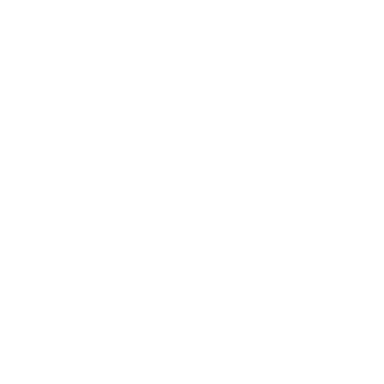 Marines
Army
Potential to account for material that is frustrated immediatelypost offload.
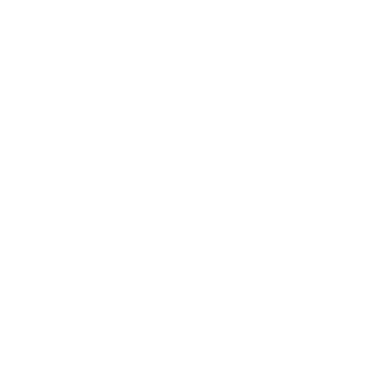 DLA
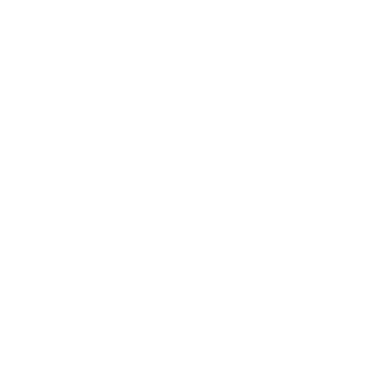 Timeframe for identification and claim (30, 45, 60 day)
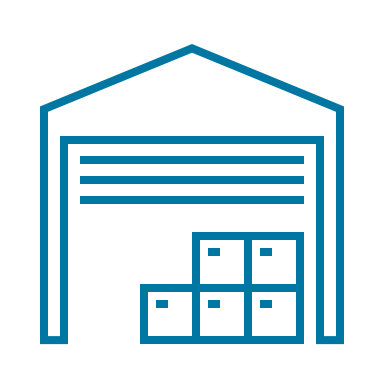 Air Force
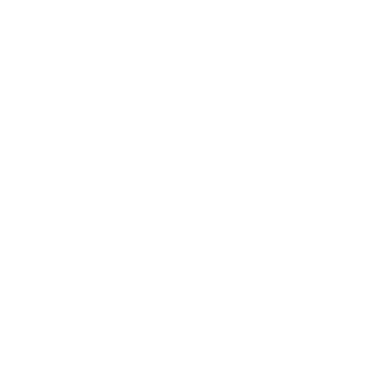 Navy
Enables trend analysis and root cause remediation
Coast Guard
Next Step: Present to DoD SDR Committee (Nov 15, 2022)
11
Next Steps-Way Ahead
Based on what we have discussed, do we have proponent level support to work together to work on solutions to the issues presented?

What we feel we need:
Policy adjustments
Logistics
Finance

Operational adjustments
Shipment Preparation
Receipt Processing

Systemic Adjustments
DLMS Compliance
Web Based App support
Questions?
12
Wrap up
Thank you all for giving me the opportunity to present this concept for your consideration.

Hopefully, I have at a minimum, gained your agencies interest, as this single process known as Shipment Preparation is essential to our operations moving forward in the DoD Audit world we live in today.  

Only together can we reap the benefits of this, we see the benefits by far outweigh the level of effort to incorporate the process into our standard business models. 

Without a unified commitment, we are destined to remain as we are, vulnerable to failures, which will eventually result in greater costs to the agencies than acting now.

Warfighter Always
Questions?
13
Returns of Materials Related to Constructed Document Numbers
Steve Nace, Sub-Process Owner, DLA Product Quality Deficiency Reporting
November 15, 2022
14
Background
ADC 1411 removed the ability to provide credit/materiel replacement when referencing a constructed document number.
Since ADC 1411 Implementation, there have been increased requests to return materiel upon completion of quality related investigations
Increased requests prompted questions on three focus areas
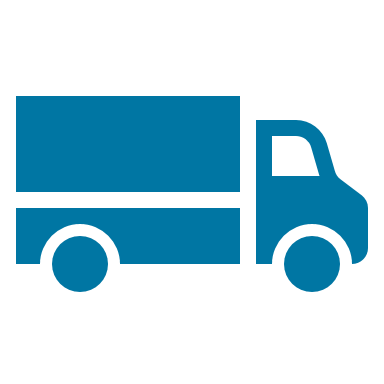 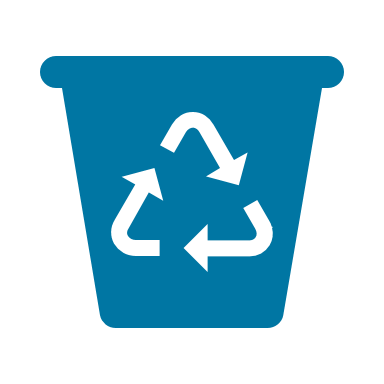 Transportation Cost Responsibility
Materiel Return Request
Disposal Cost Responsibility
Briefer:  Steve Nace
DoD Component: DLA Logistics Operations
15
Questions #1
Should we include a change that requires the originator of a SDR or PQDR to inform the action activity of whether they want the material returned upon completion of the investigation?
Briefer:  Steve Nace
DoD Component: DLA Logistics Operations
16
Component Responses to Question #1
Briefer:  Steve Nace
DoD Component: DLA Logistics Operations
17
Question #2
 Who should be responsible to pay for return shipping?
Briefer:  Steve Nace
DoD Component: DLA Logistics Operations
18
Component Responses to Question #2
Briefer:  Steve Nace
DoD Component: DLA Logistics Operations
19
Question #3
Who should be responsible to pay for disposal, and should that responsibility change depending on question number 2?
Briefer:  Steve Nace
DoD Component: DLA Logistics Operations
20
Component Responses to Question #3
Briefer:  Steve Nace
DoD Component: DLA Logistics Operations
21
Constructed Requisition Number Breakdown (CY2022)
Briefer:  Steve Nace
DoD Component: DLA Logistics Operations
22
23
ADC 1411Discontinue Credit/Replacement for Constructed Document Numbers
Welcome | WebSDR Metrics | WebSDR Type 5 SQCR Reply | FMS PQDR | ADC Impl. Status - WebSDR | Lunch | Army | Navy & USMC | Air Force | Break | DLA | Wrap-up
Mr. Ben Breen, DEDSODEDSO.SDR@dla.mil
24
https://www.dla.mil/Defense-Data-Standards/
WebSDR Document Type 5 SQCR Reply Functionality (con’t)
?
Questions?
Welcome | WebSDR Metrics | WebSDR Type 5 SQCR Reply | FMS PQDR | ADC Impl. Status - WebSDR | Lunch | Army | Navy & USMC | Air Force | Break | DLA | Wrap-up
Mr. Ben Breen, DEDSODEDSO.SDR@dla.mil
25
https://www.dla.mil/Defense-Data-Standards/
Wrap-up
Action Items
Closing remarks
Upcoming PRC Meetings:
Supply PRC
January 2023
December 2022
Supply Discrepancy Reporting (SDR)

Finance
November 2022
Welcome | WebSDR Metrics | WebSDR Type 5 SQCR Reply | FMS PQDR | ADC Impl. Status - WebSDR | Lunch | Army | Navy & USMC | Air Force | Break | DLA | Wrap-up
Mr. Ben Breen, DEDSODEDSO.SDR@dla.mil
26
https://www.dla.mil/Defense-Data-Standards/
Thank You
27